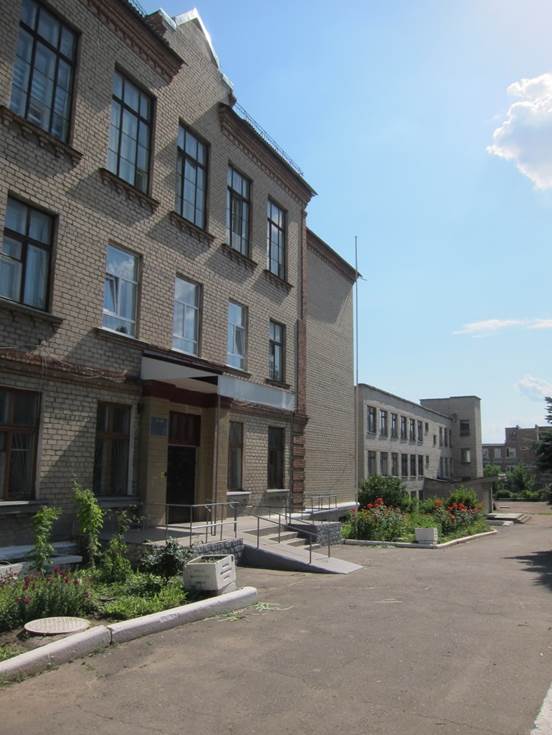 Участник: 
Хоценко Виктория Валериевна
Ученица 11 класса
ОШ № 4
г.Докучаевск
2015
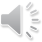 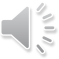 К Донецкой 
Народной Республике 
с любовью!
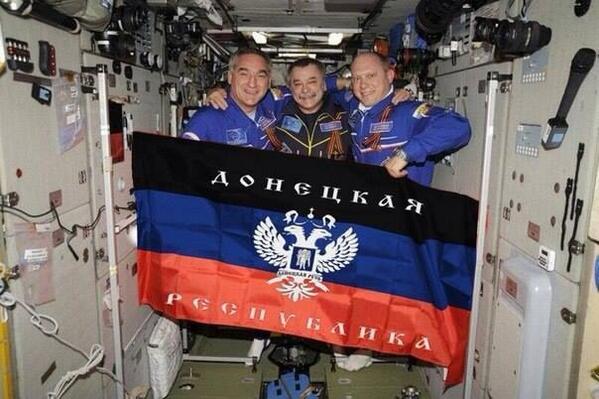 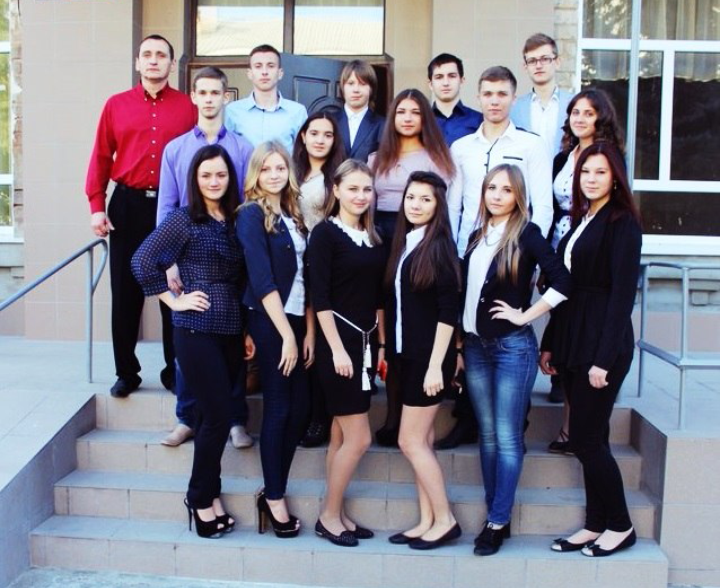 К Донецкой Народной Республике с любовью!
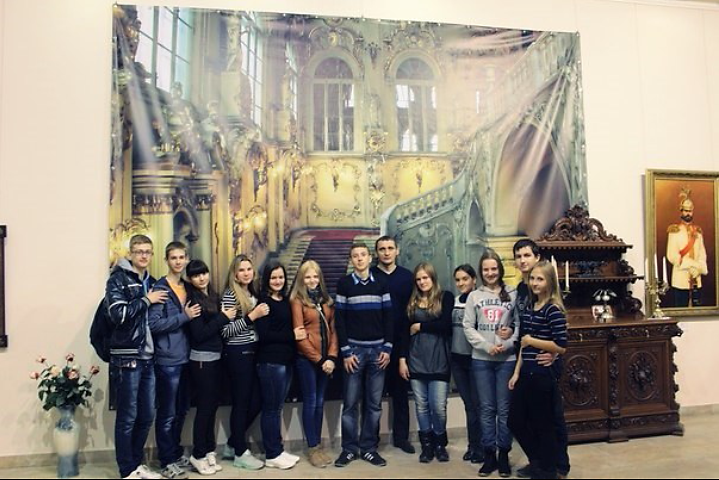 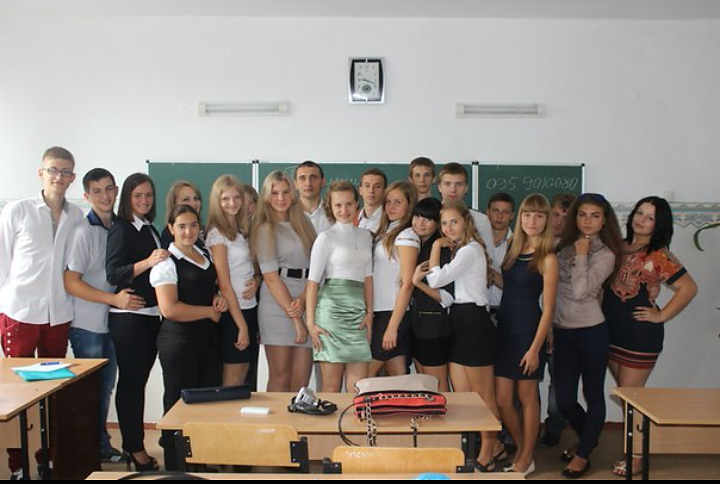 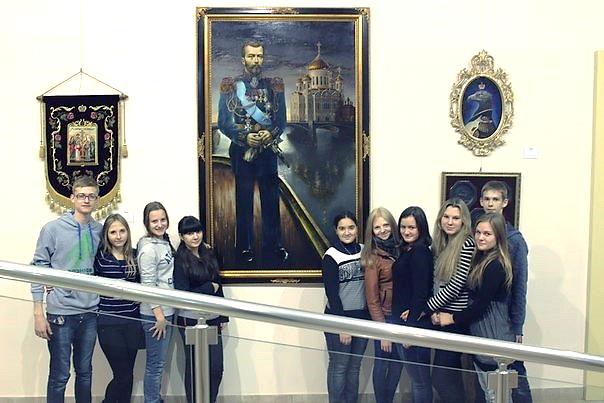 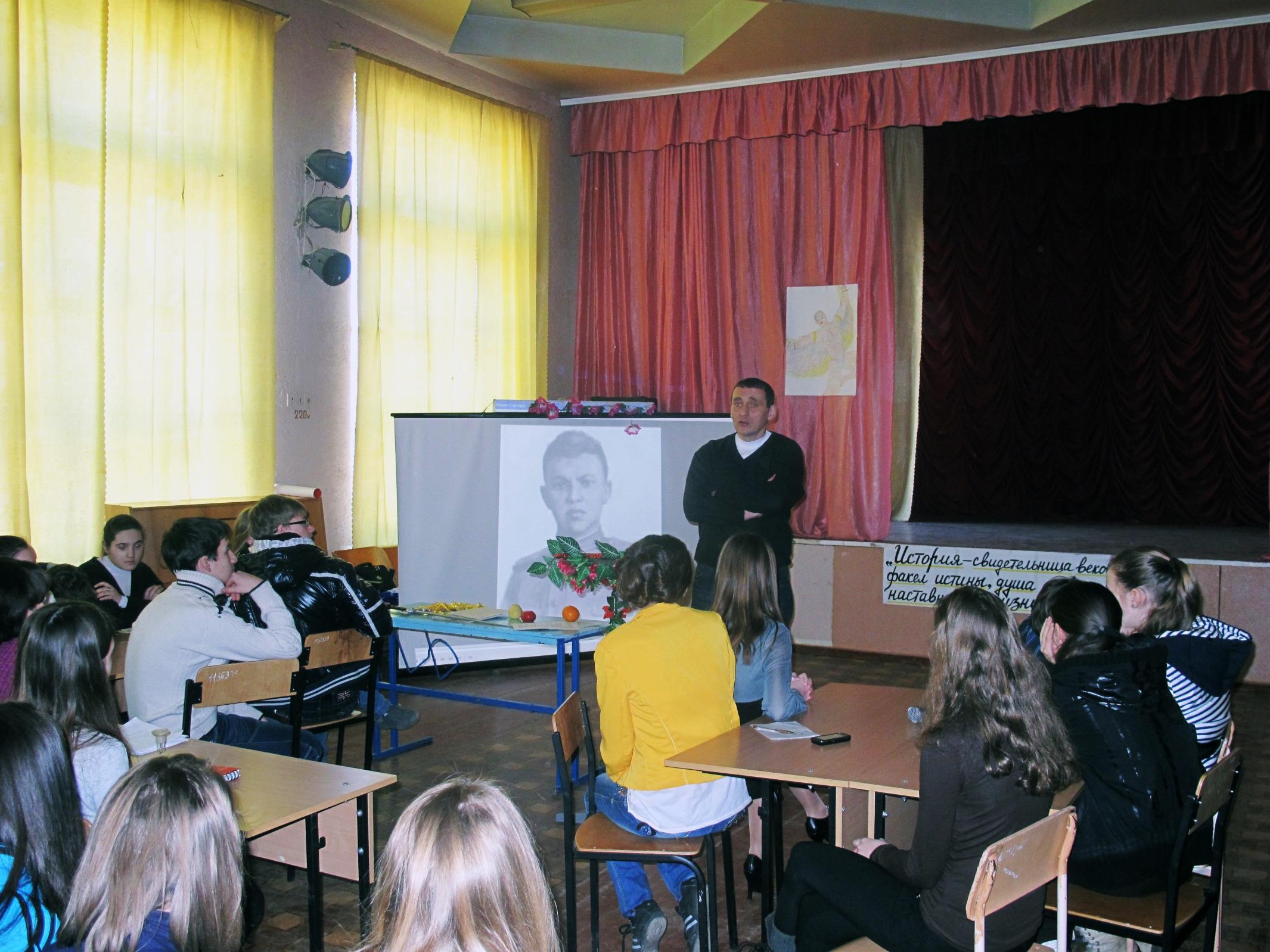 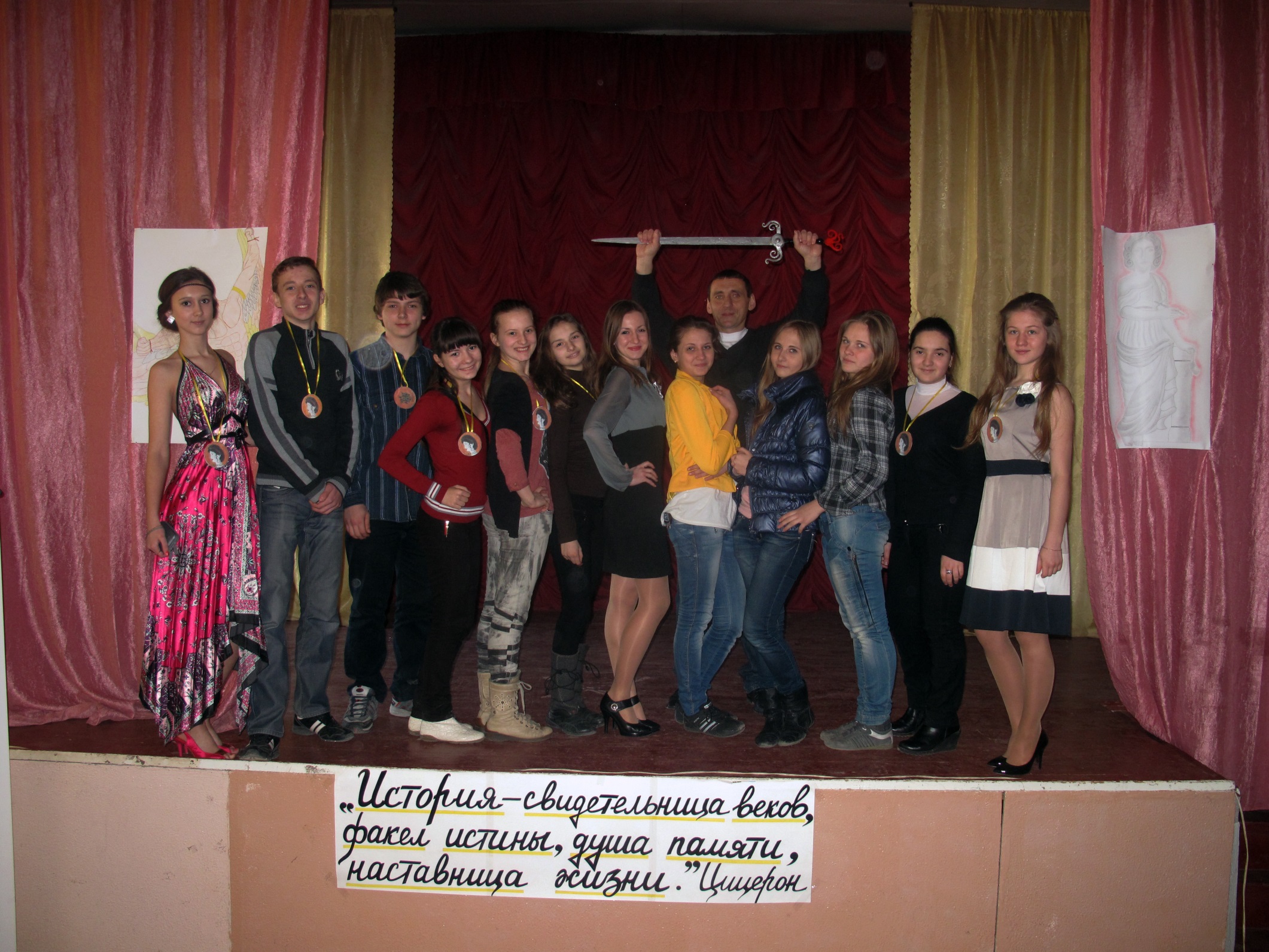 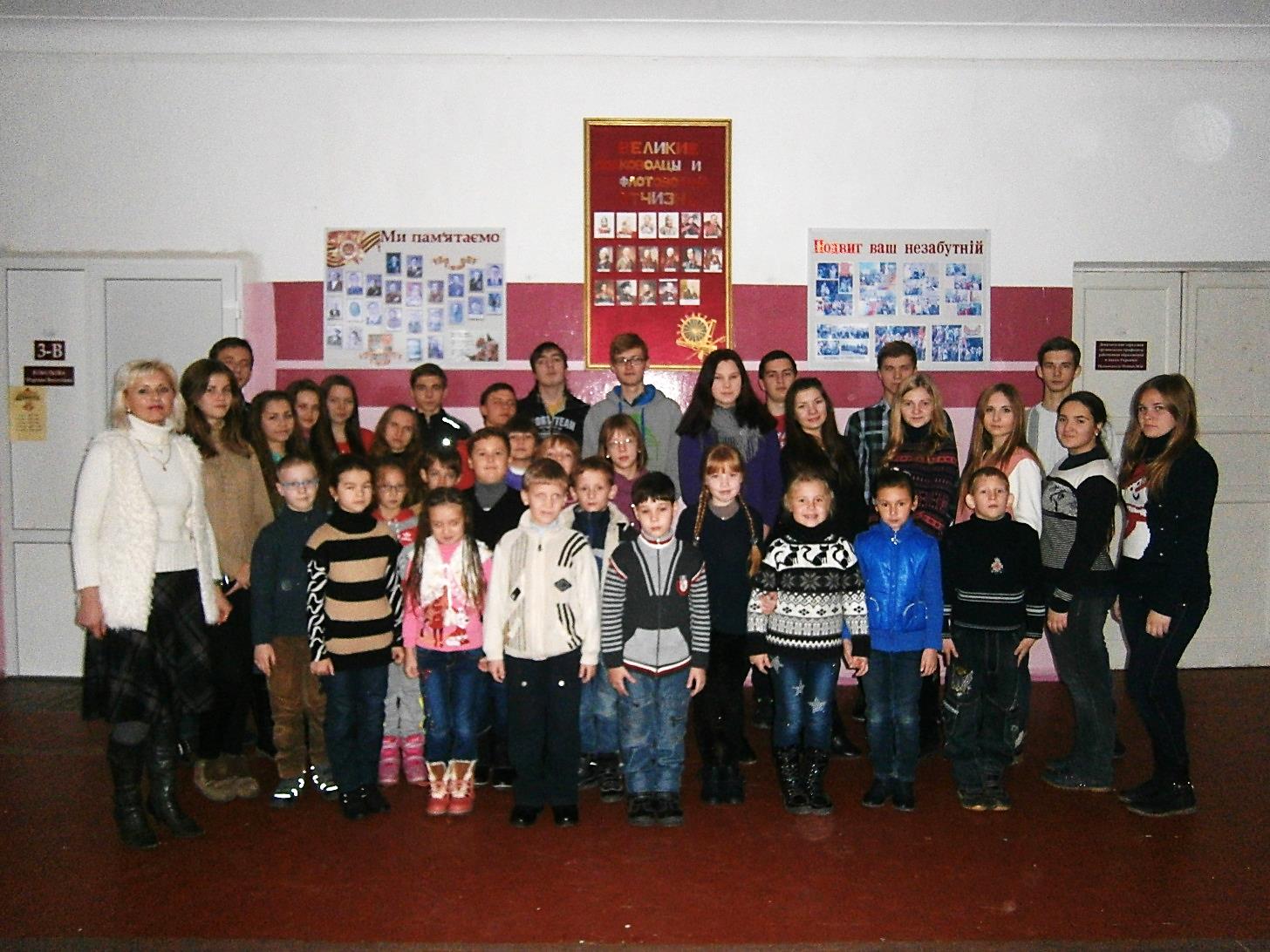 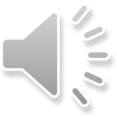 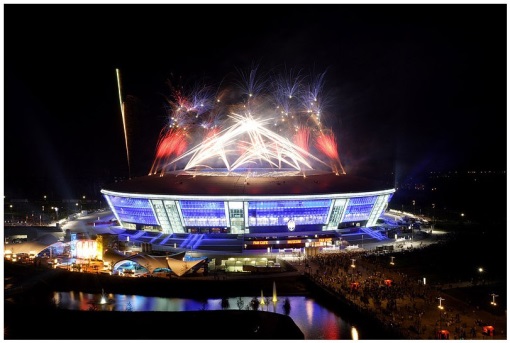 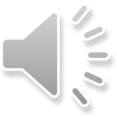 К Донецкой Народной Республике с любовью!
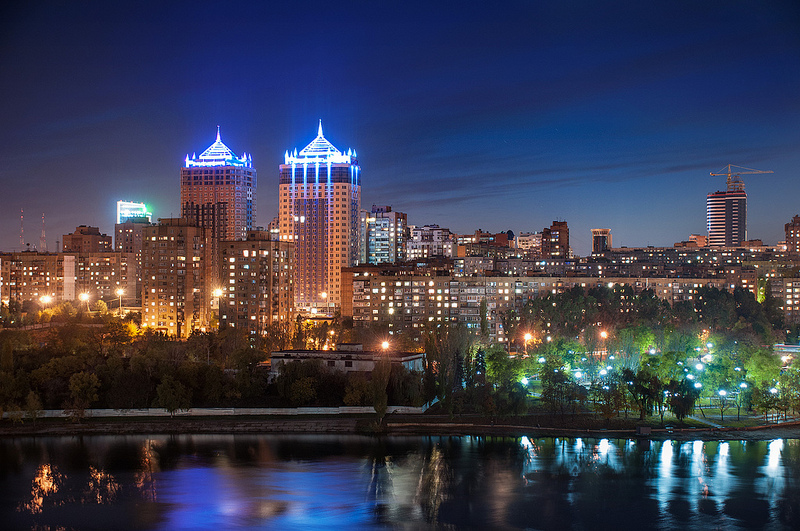 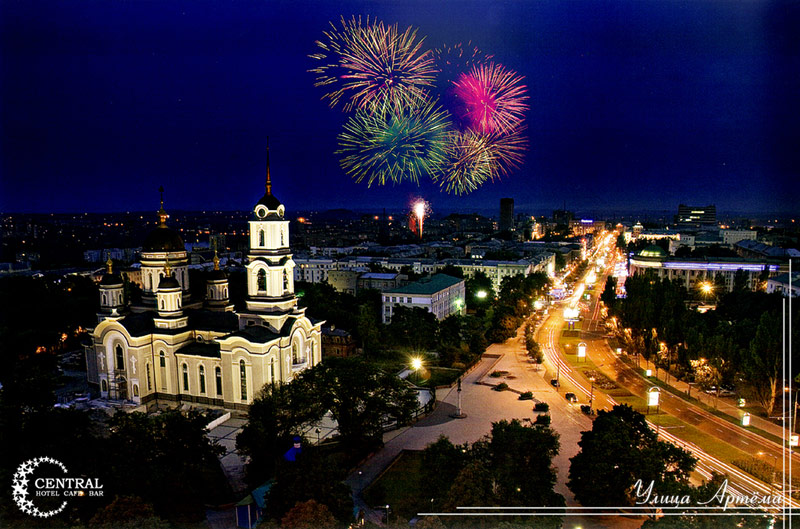 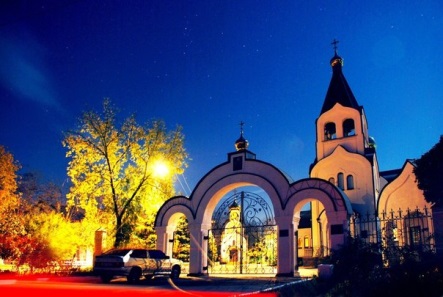 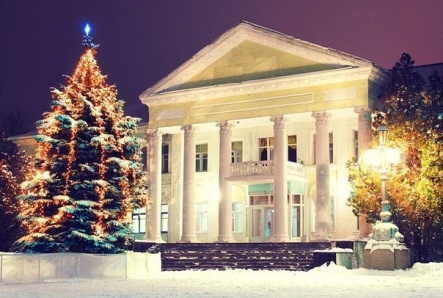 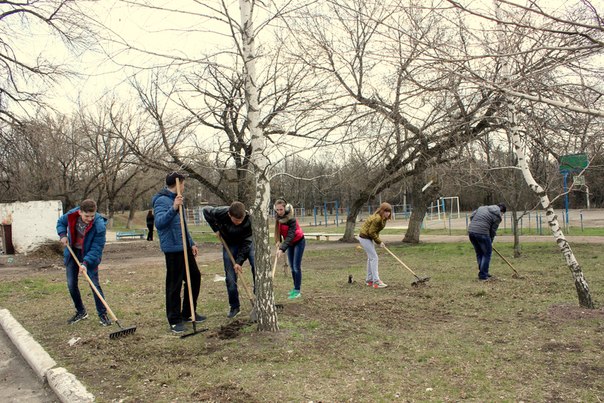 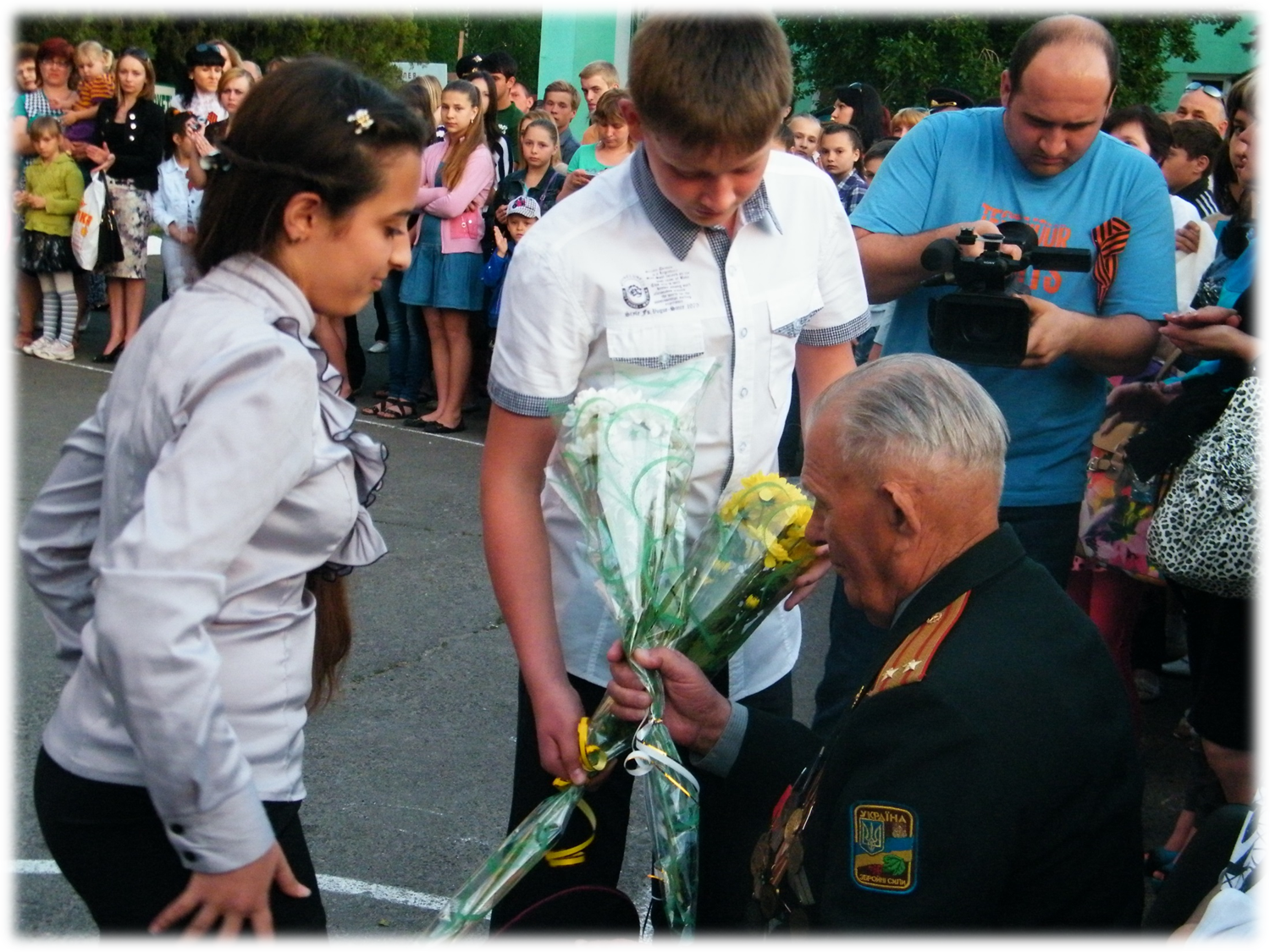 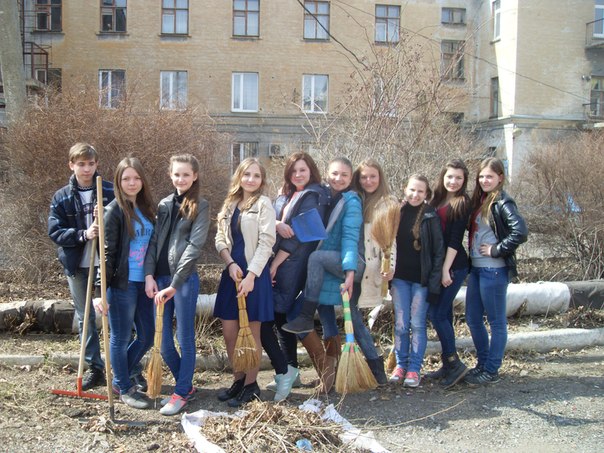 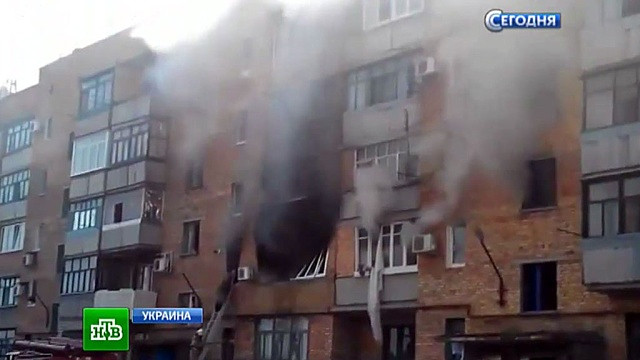 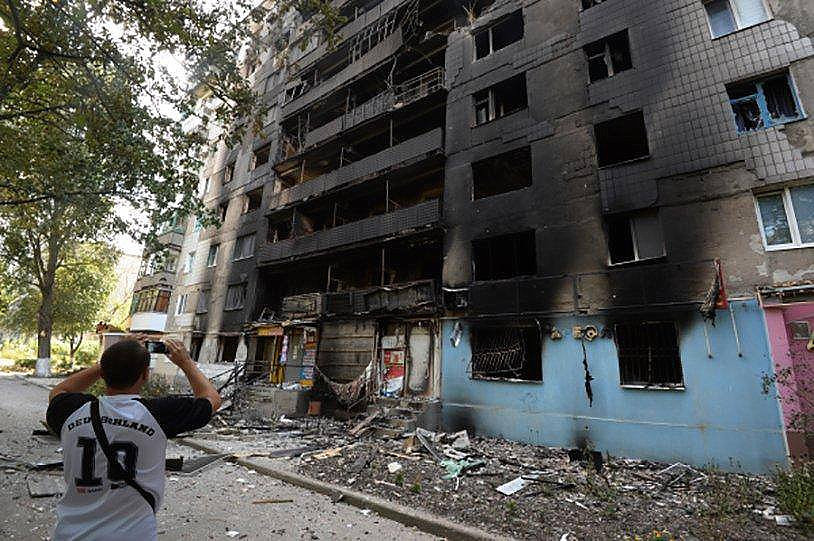 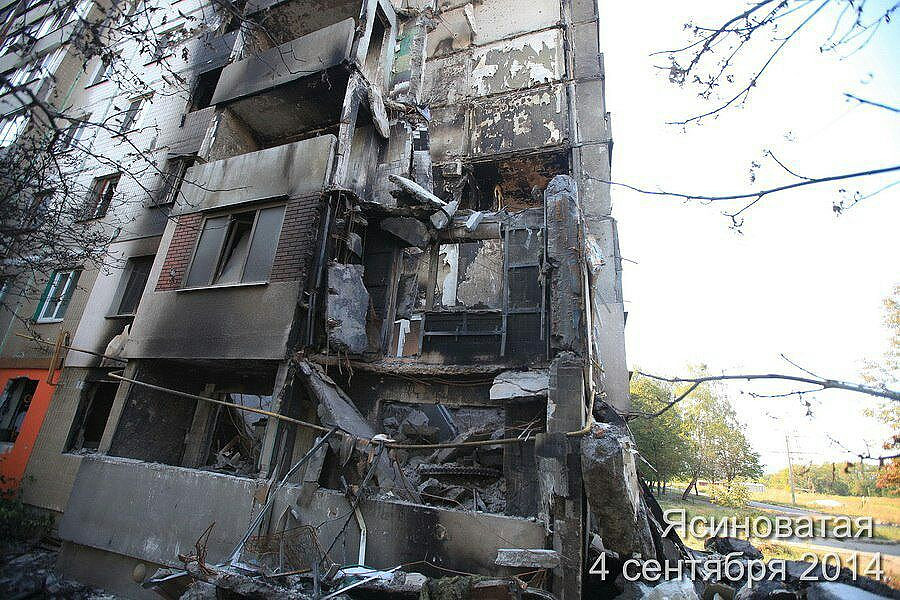 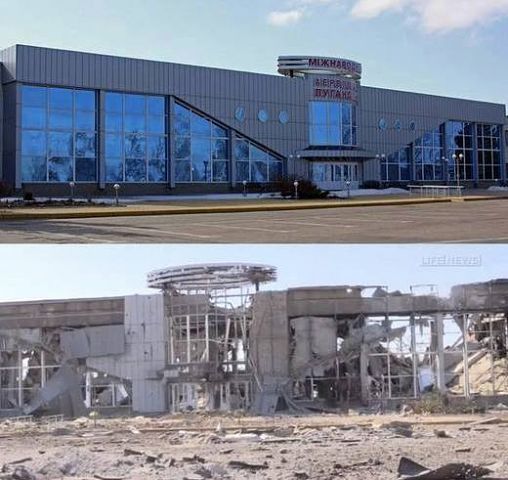 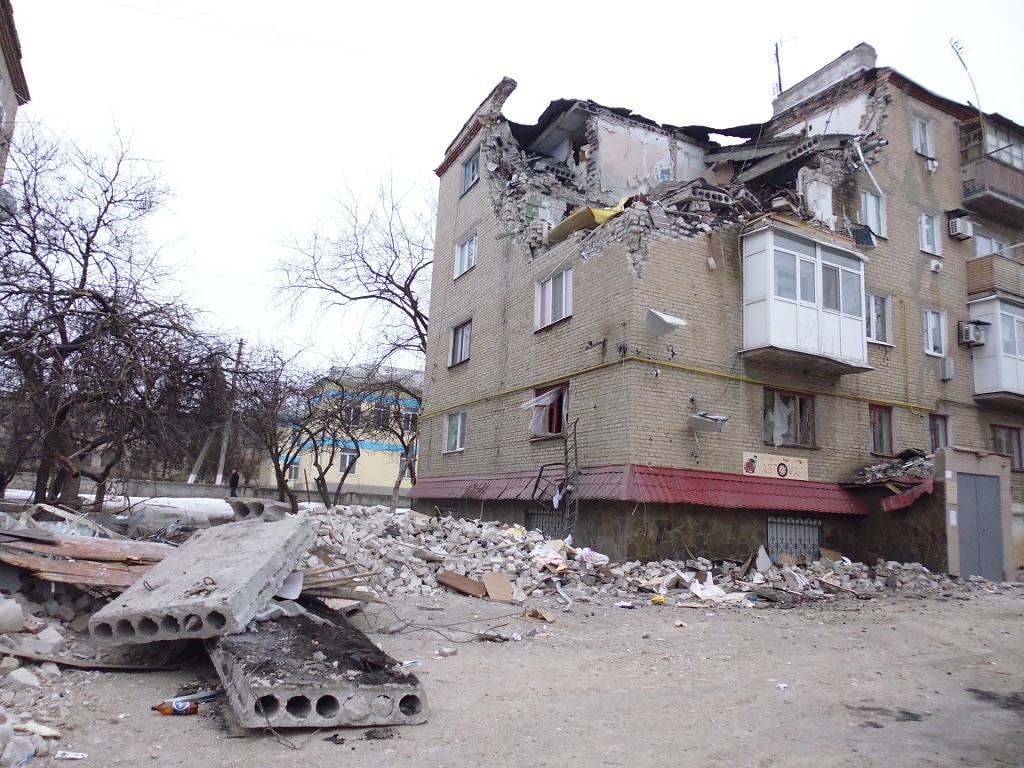 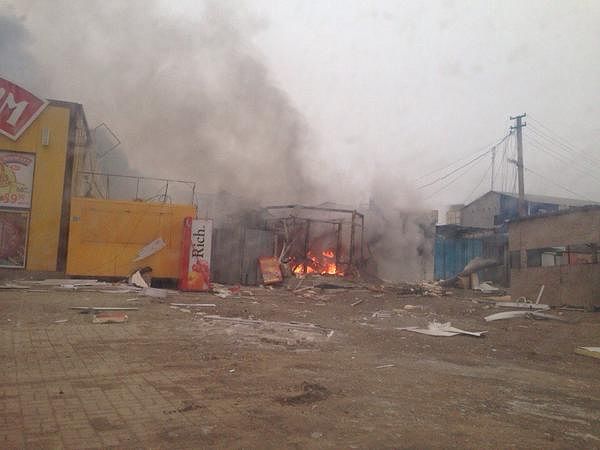 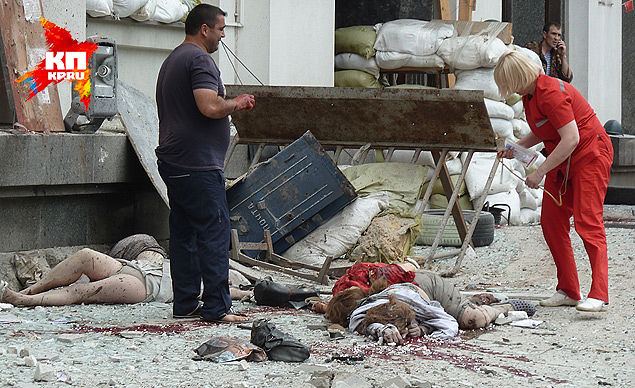 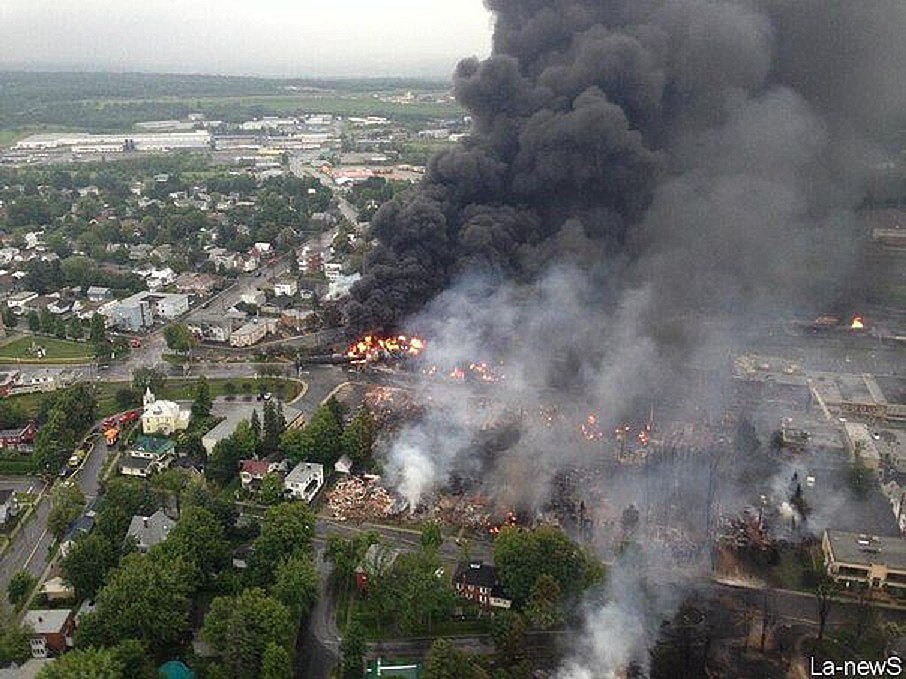 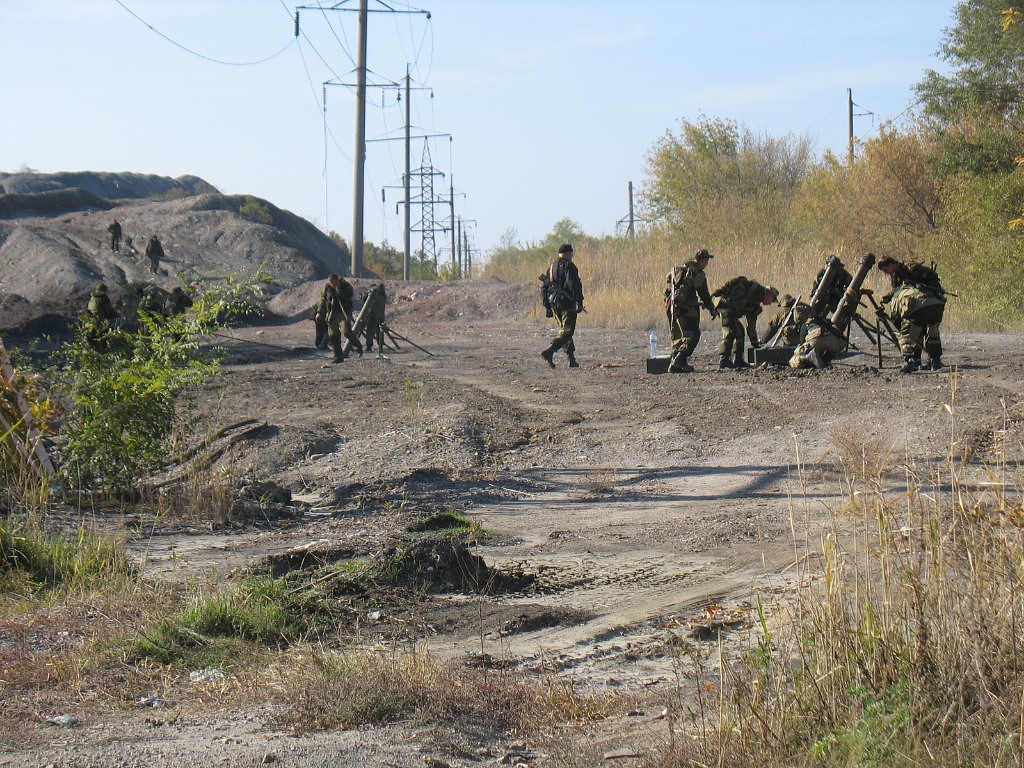 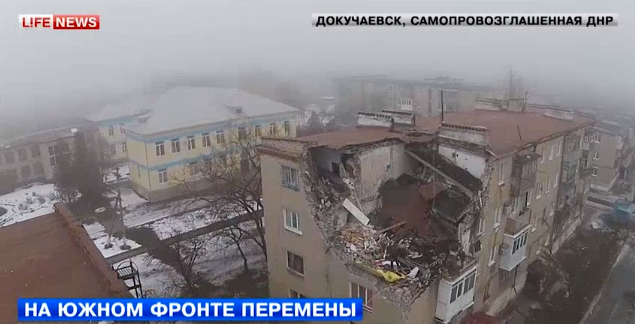 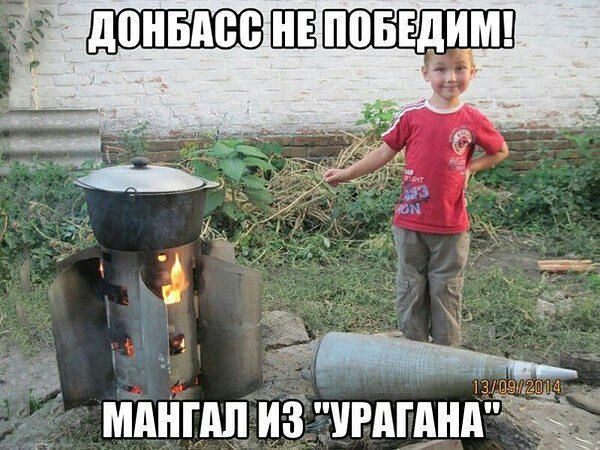 Укутайте  Донбасс  мой 
в  тишину.
Укройте  мирным  небом,  словно  пледом.
Пусть  отдохнёт  он вопреки  всем  бедам.
Пусть  станет  детский плач  ему  неведом.
Не  возвращайте
На  Донбасс   войну.
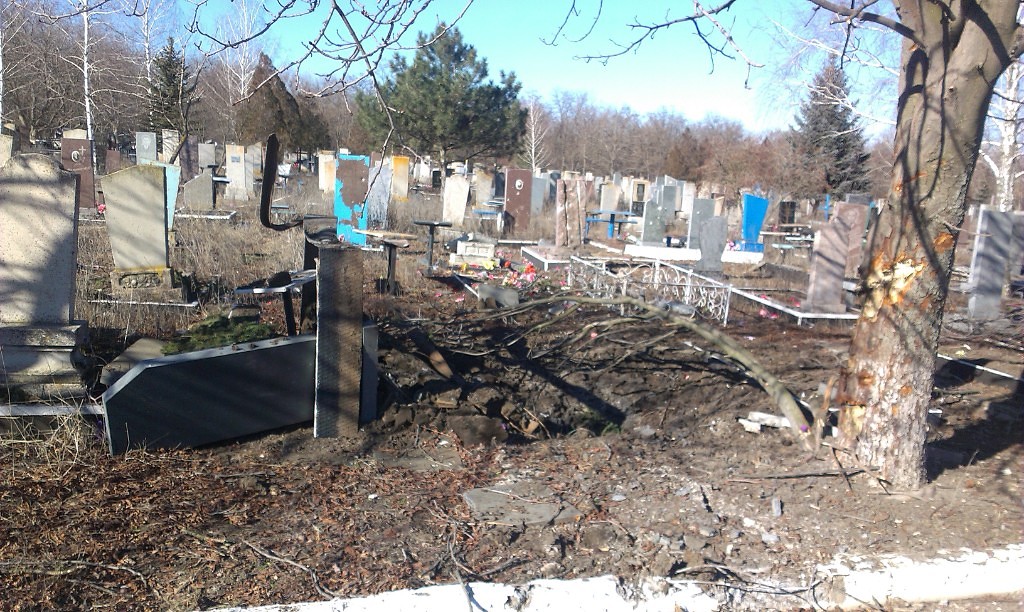 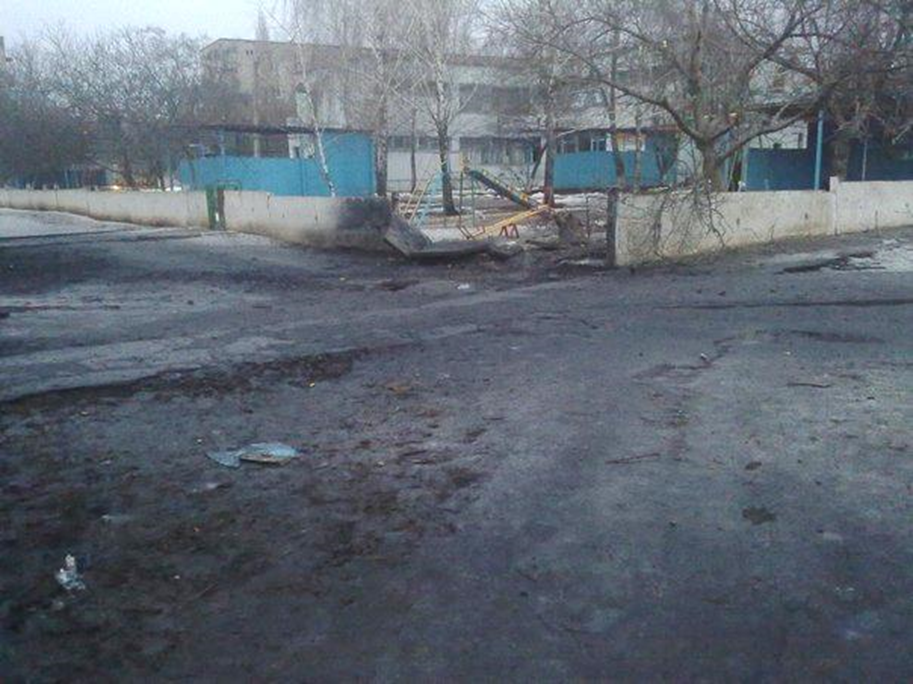 К Донецкой Народной Республике    с любовью!
Для нас неиссякаемым источником исторического оптимизма является верность своим духовным традициям. Личную сопричастность современному периоду становления нашей государственности,  мы по-особому ощущаем в год 70-летия Великой Победы. Поэтому искренне, без лишнего пафоса, каждый из нас может сказать: «Мы гордимся тобой, ДНР!»
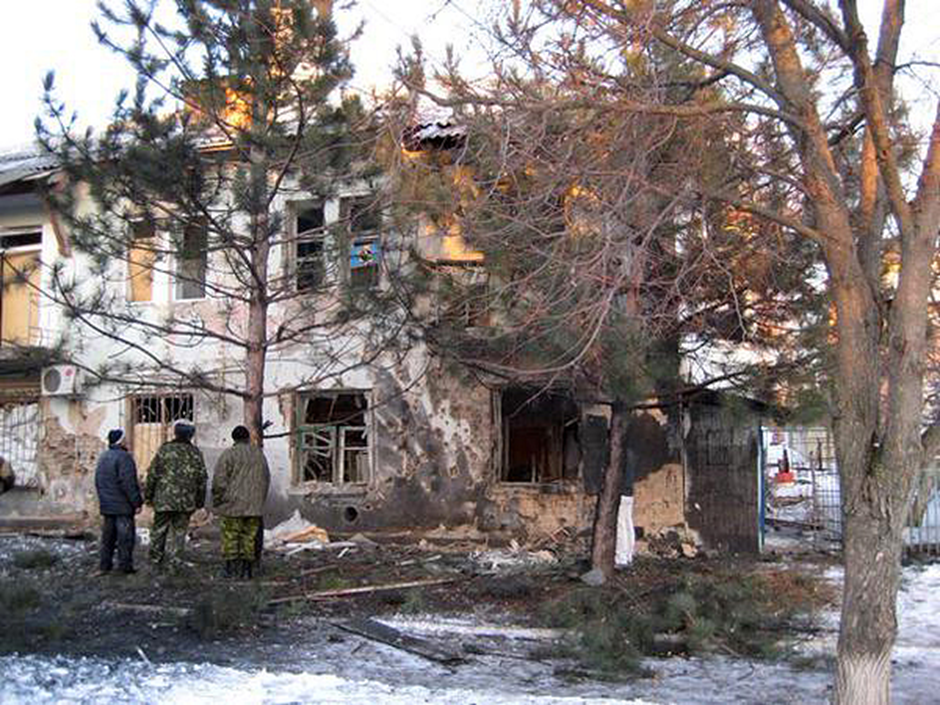 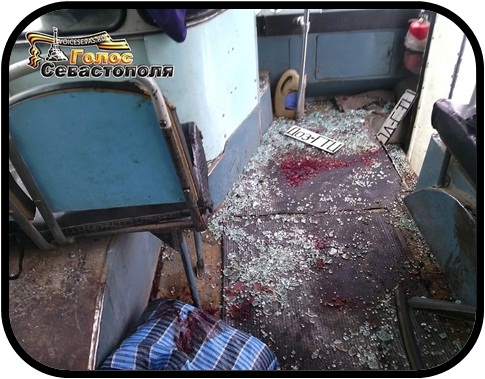 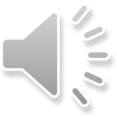 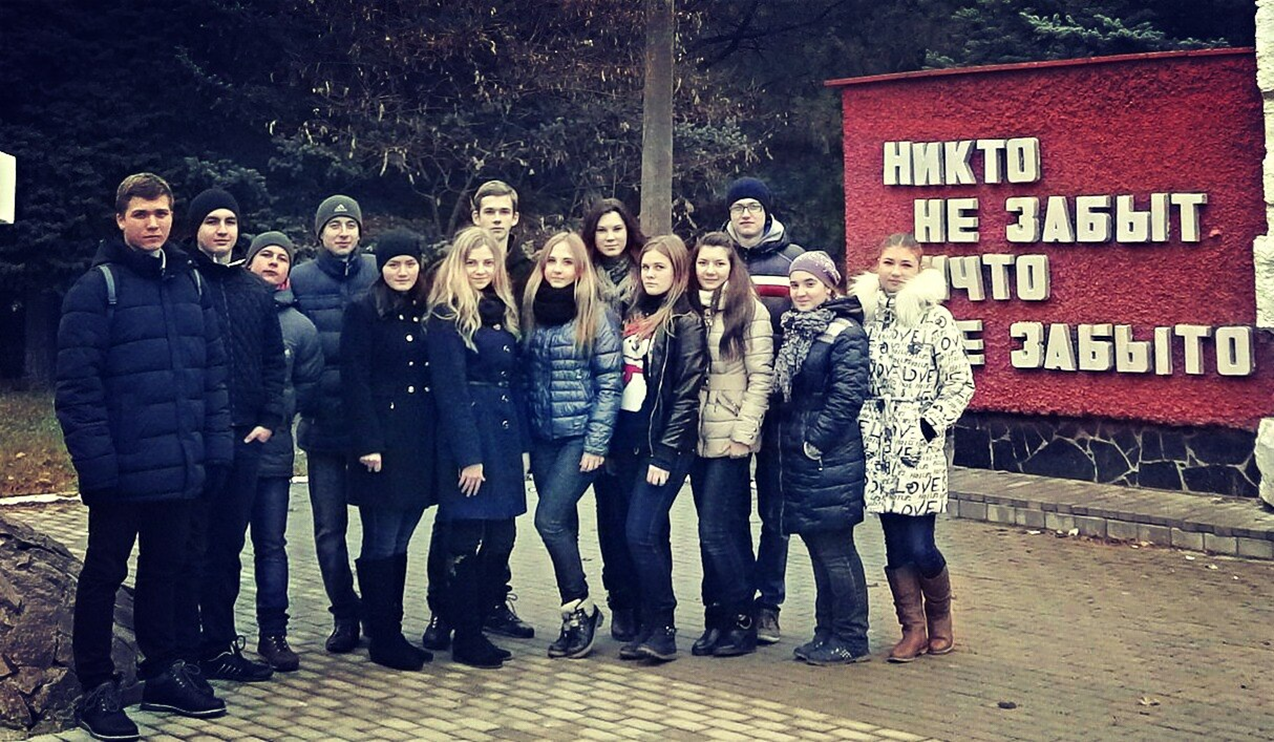 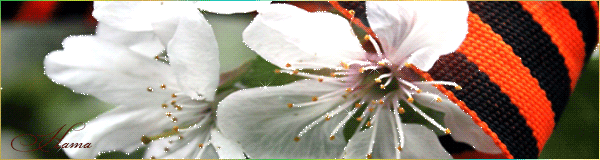 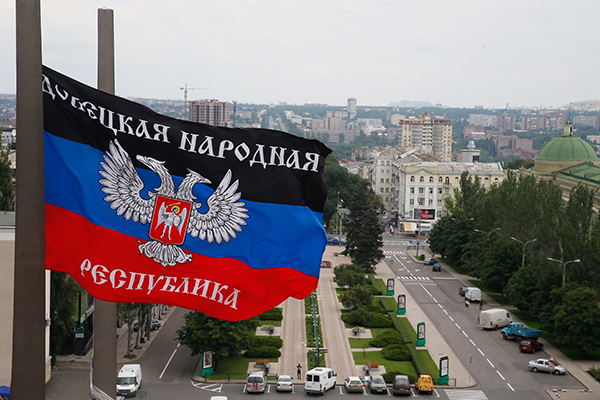 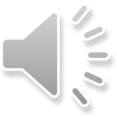 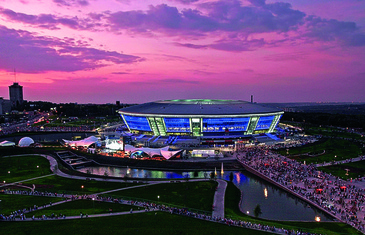 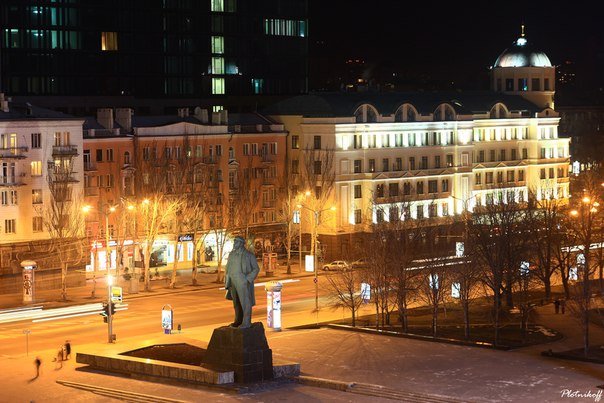 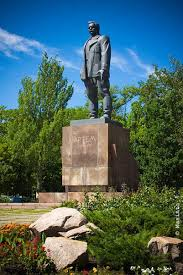 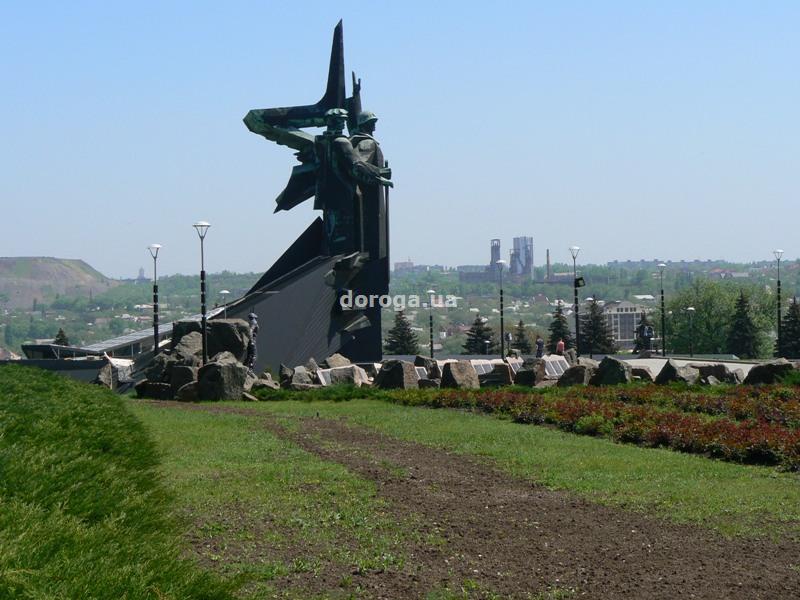 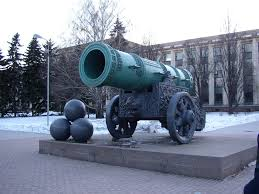